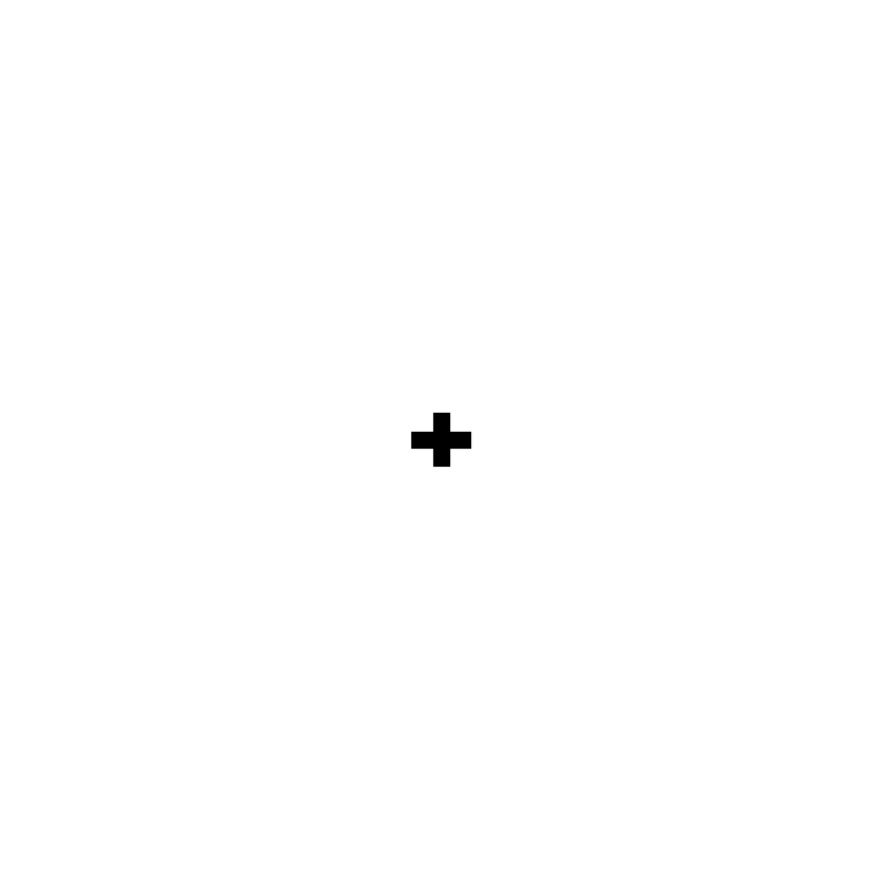 How dominant is this person?
Definition: a person who has the tendency to exert control or influence over others in a group or situation.
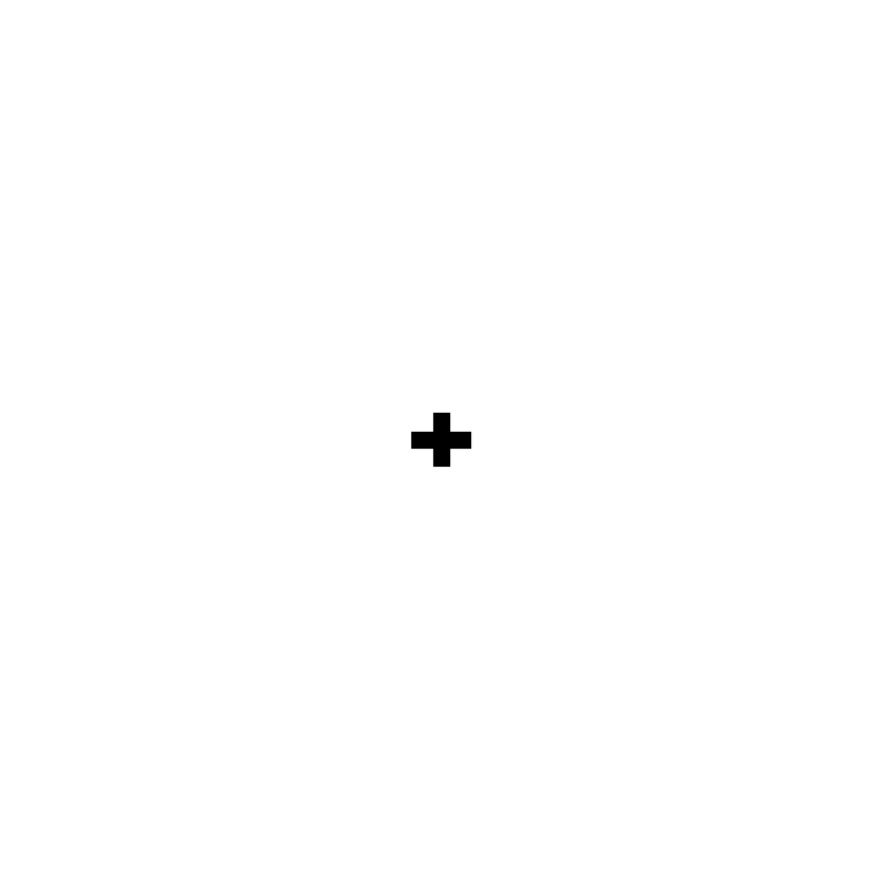 How warm is this person?
Definition: a person who has, shows, or expresses enthusiasm, affection, or kindness.
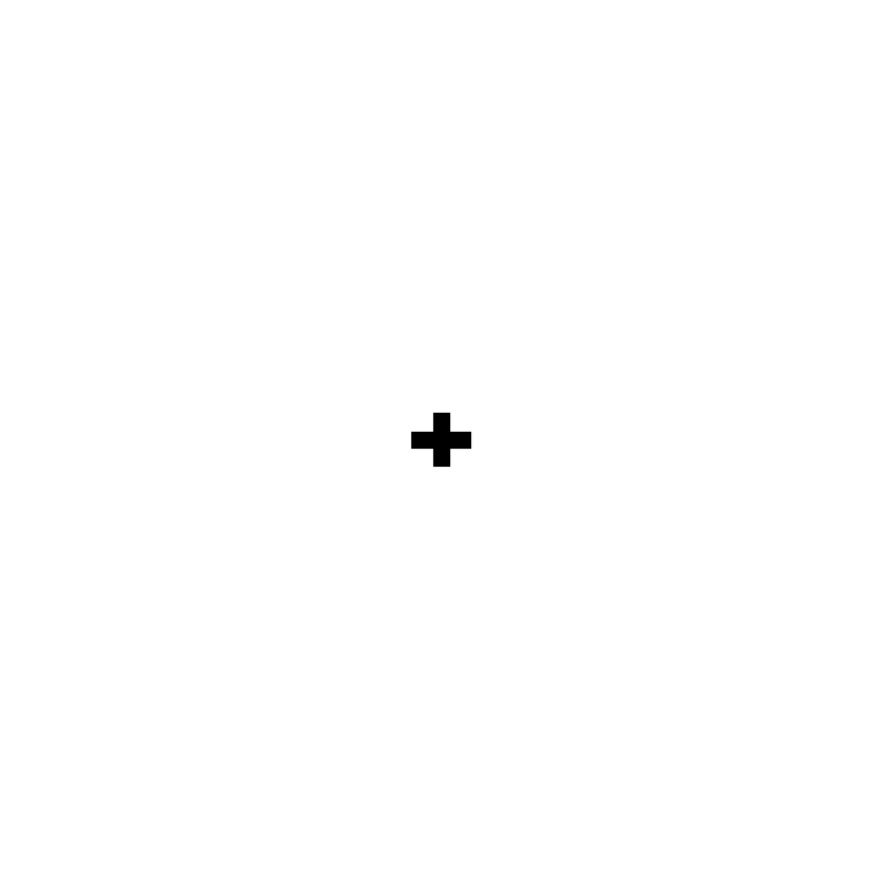 How competent is this person?
Definition: a person who is efficient and capable to do things in general.
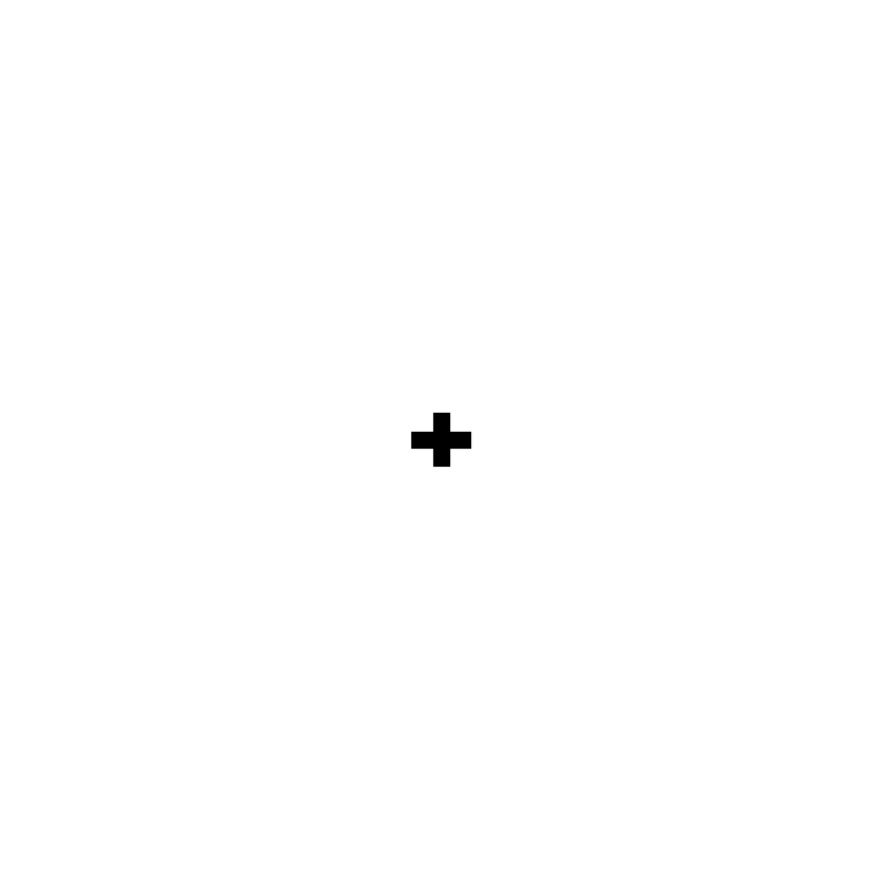 How feminine is this person?
Definition: a person whose physical appearance or behavior looks like a woman.
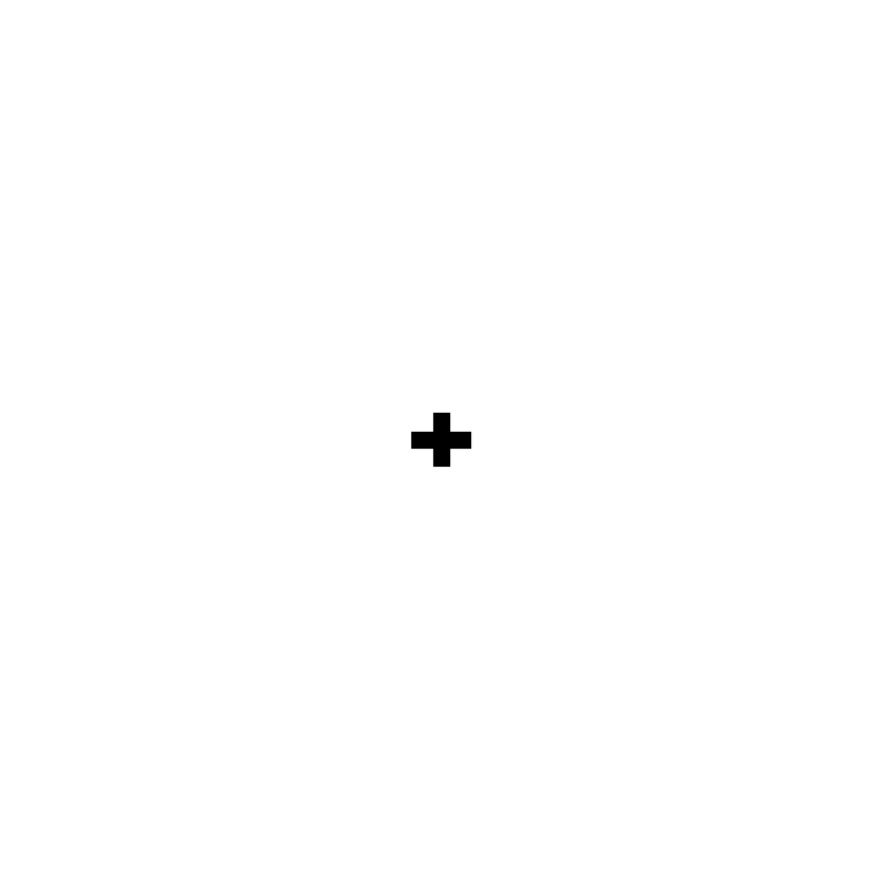 How youthful is this person?
Definition: a person whose physical appearance or behavior looks like a young person.
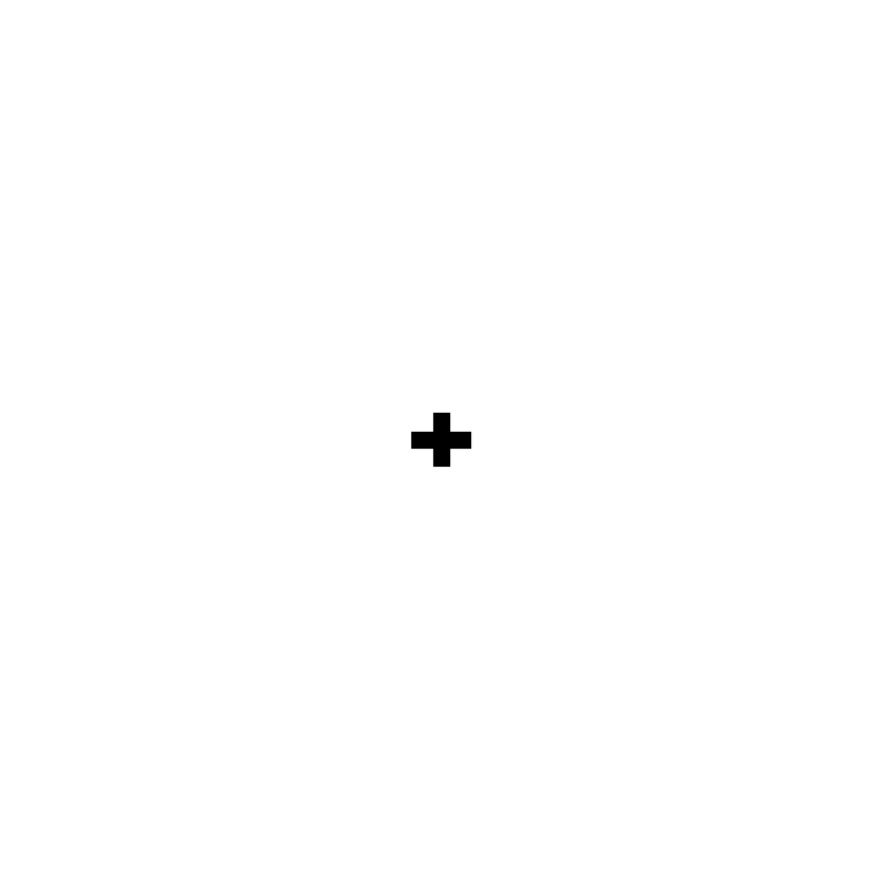 How attractive is this person?
Definition: a person who looks physically appealing.
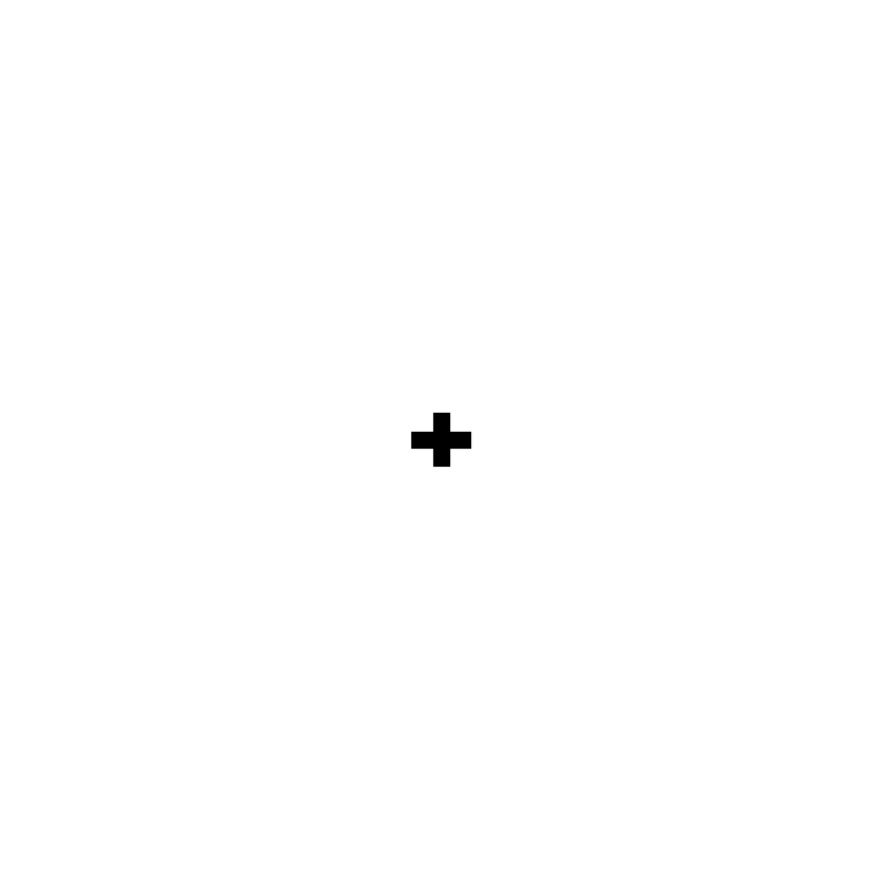 How open is this person?
Definition: a person who is motivated to seek new experiences and consider new ideas.
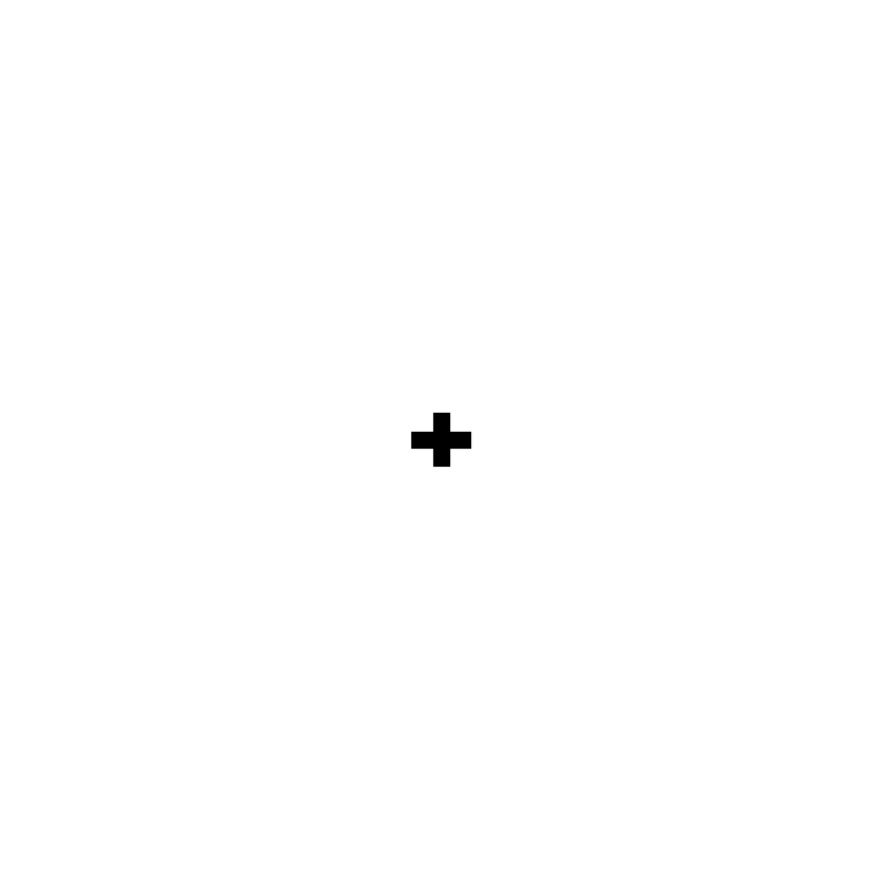 How dominant is this person?
Definition: a person who has the tendency to exert control or influence over others in a group or situation.
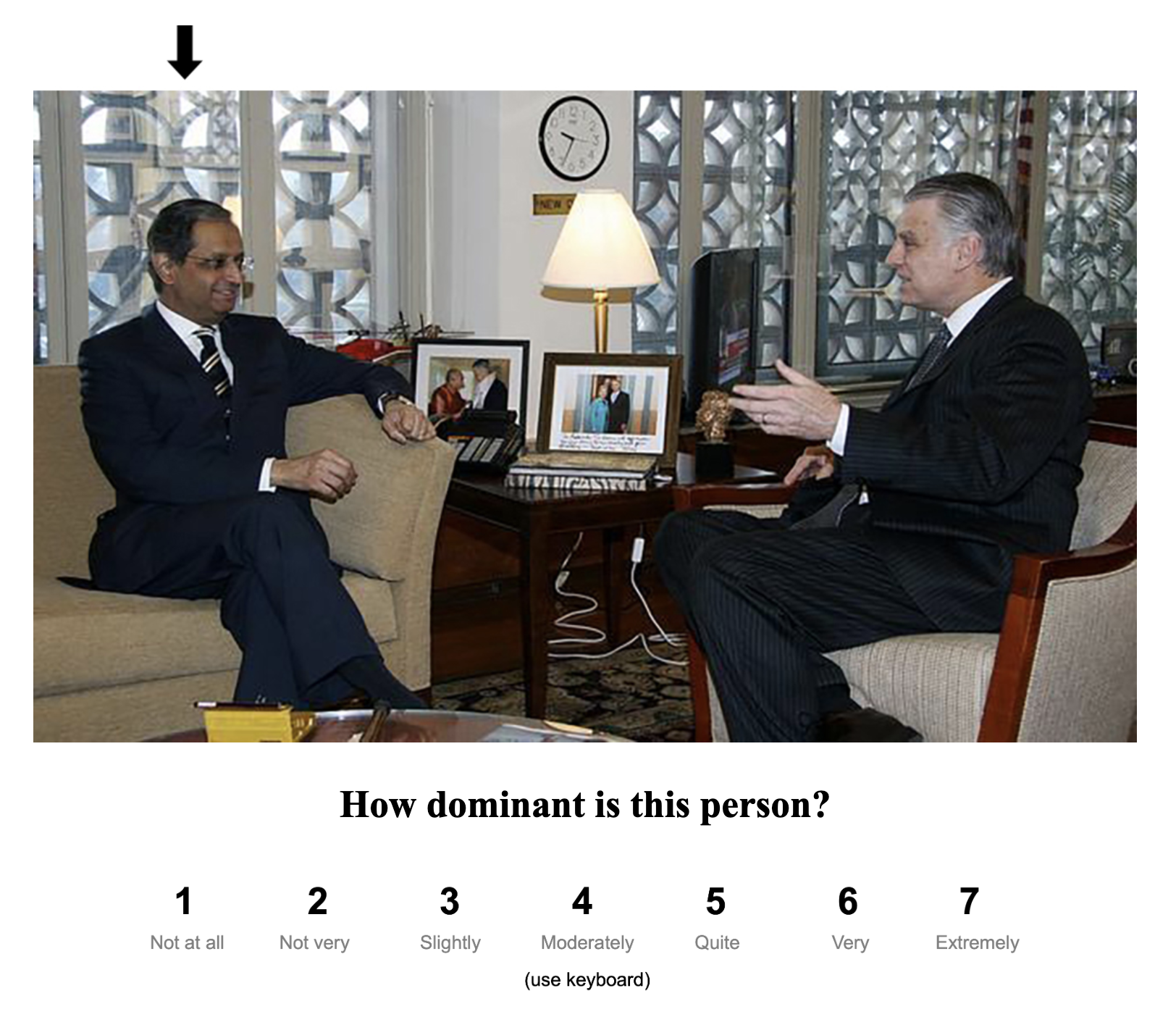 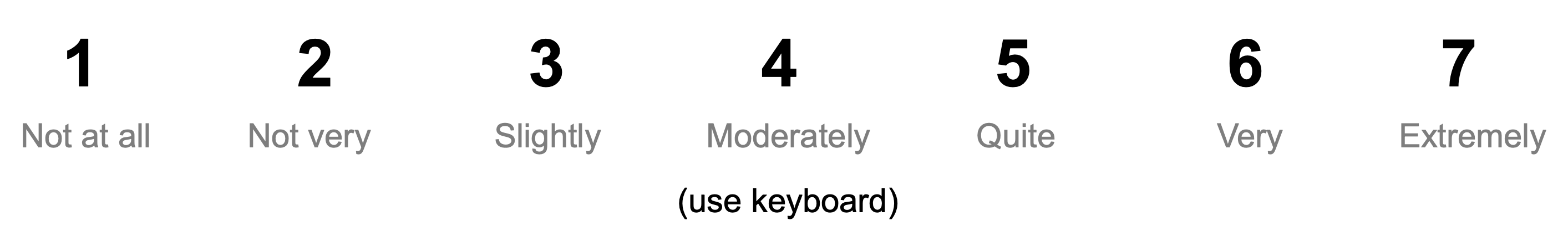 How warm is this person?
Definition: a person who has, shows, or expresses enthusiasm, affection, or kindness.
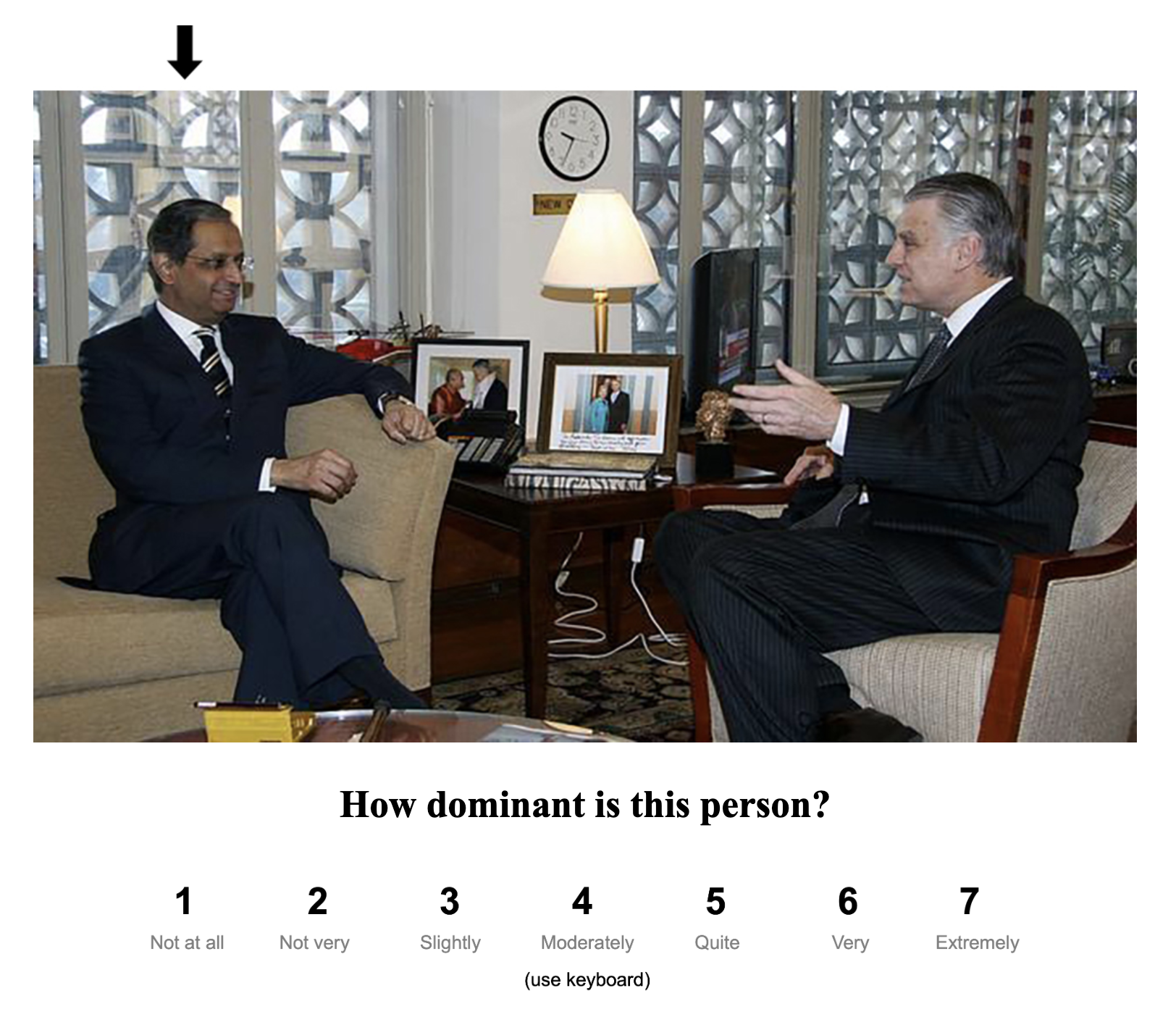 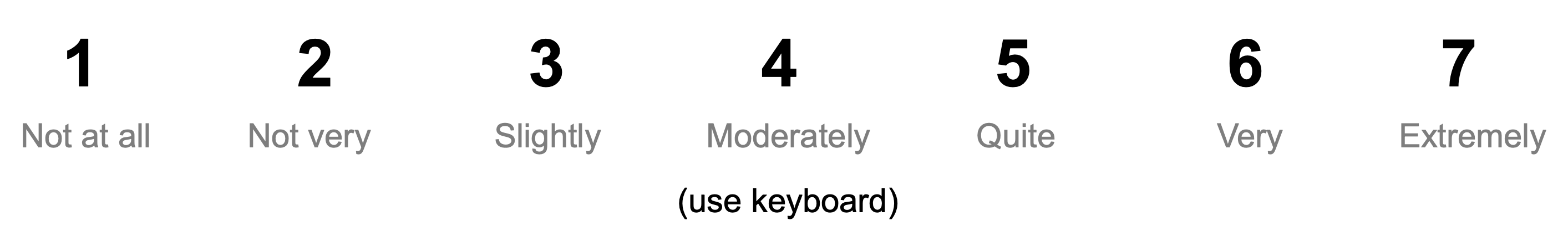 How competent is this person?
Definition: a person who is efficient and capable to do things in general.
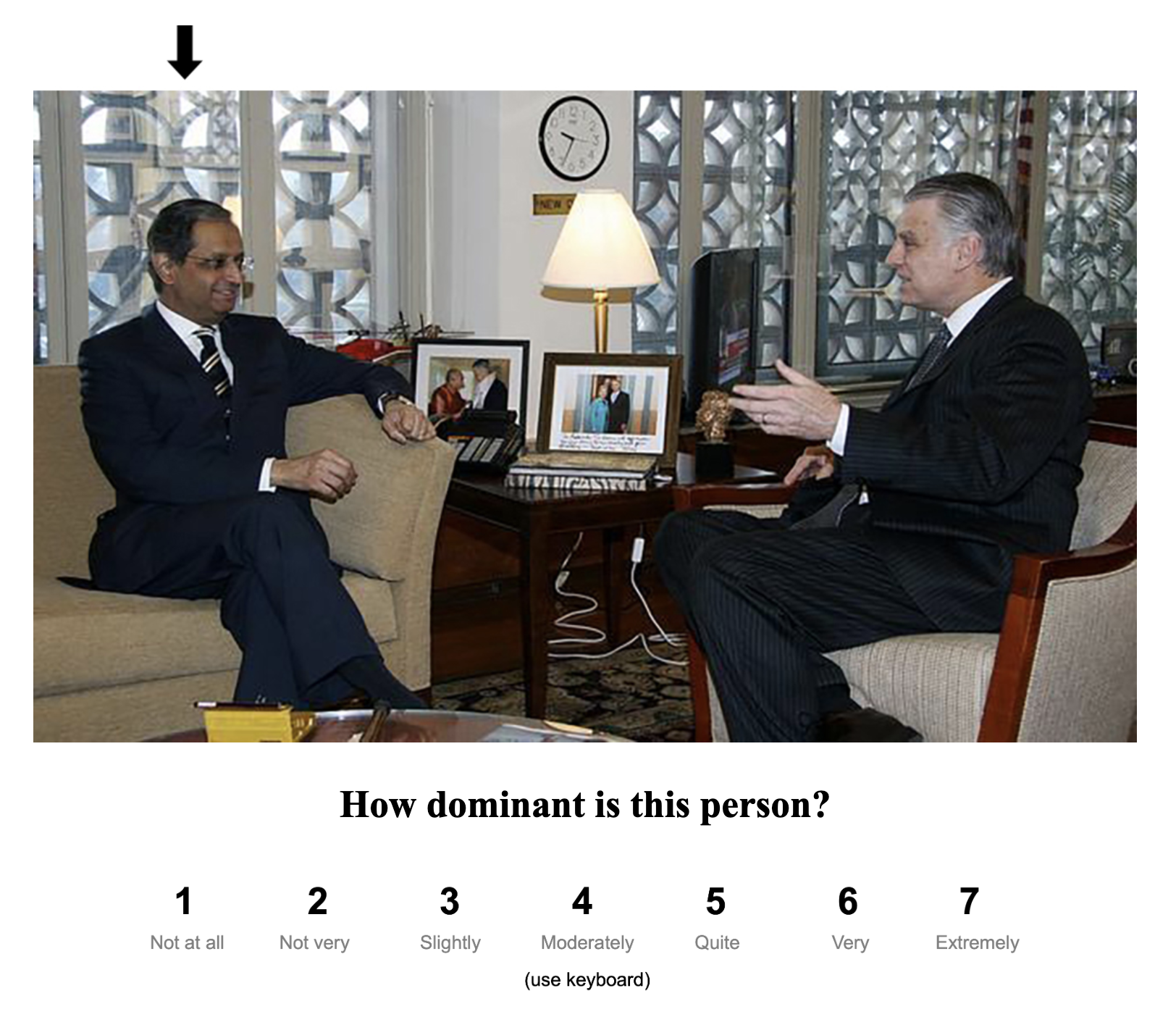 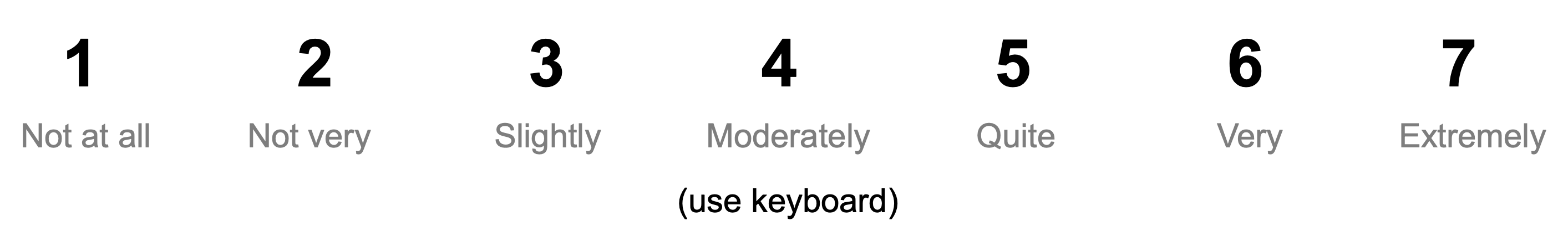 How feminine is this person?
Definition: a person whose physical appearance or behavior looks like a woman.
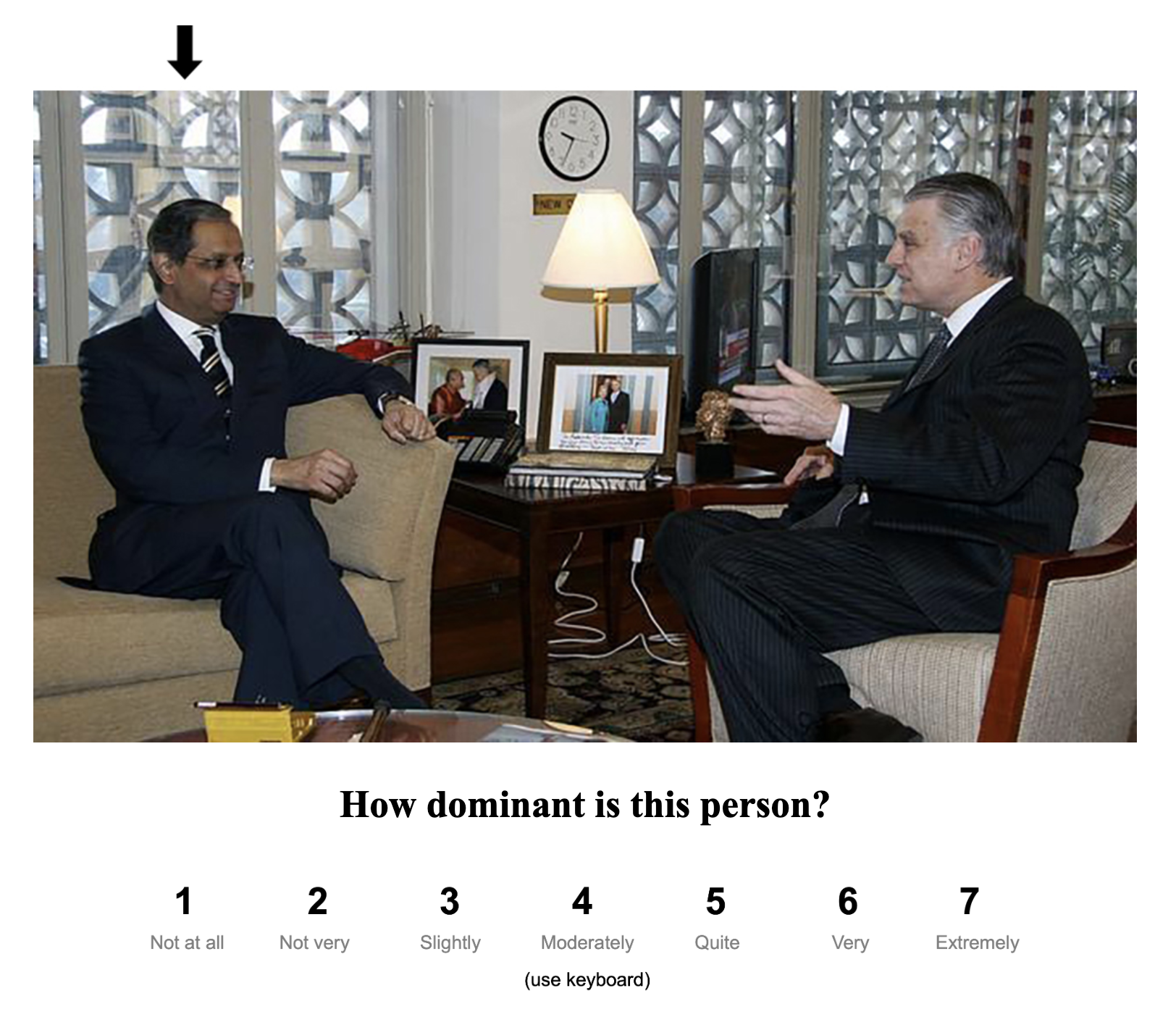 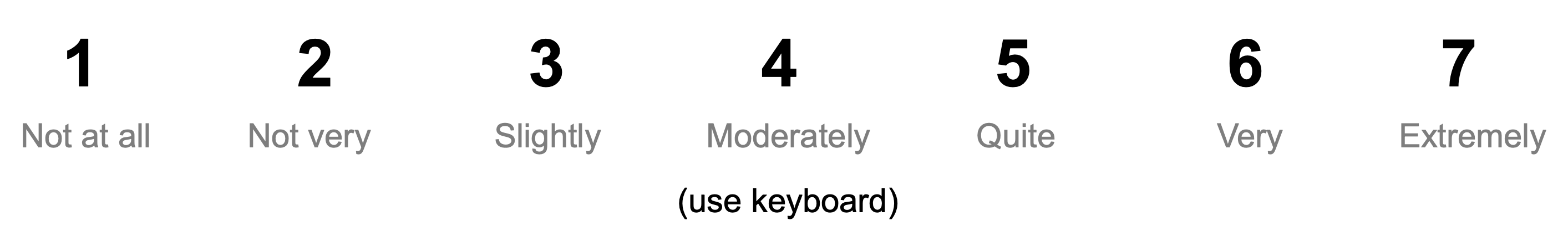 How youthful is this person?
Definition: a person whose physical appearance or behavior looks like a young person.
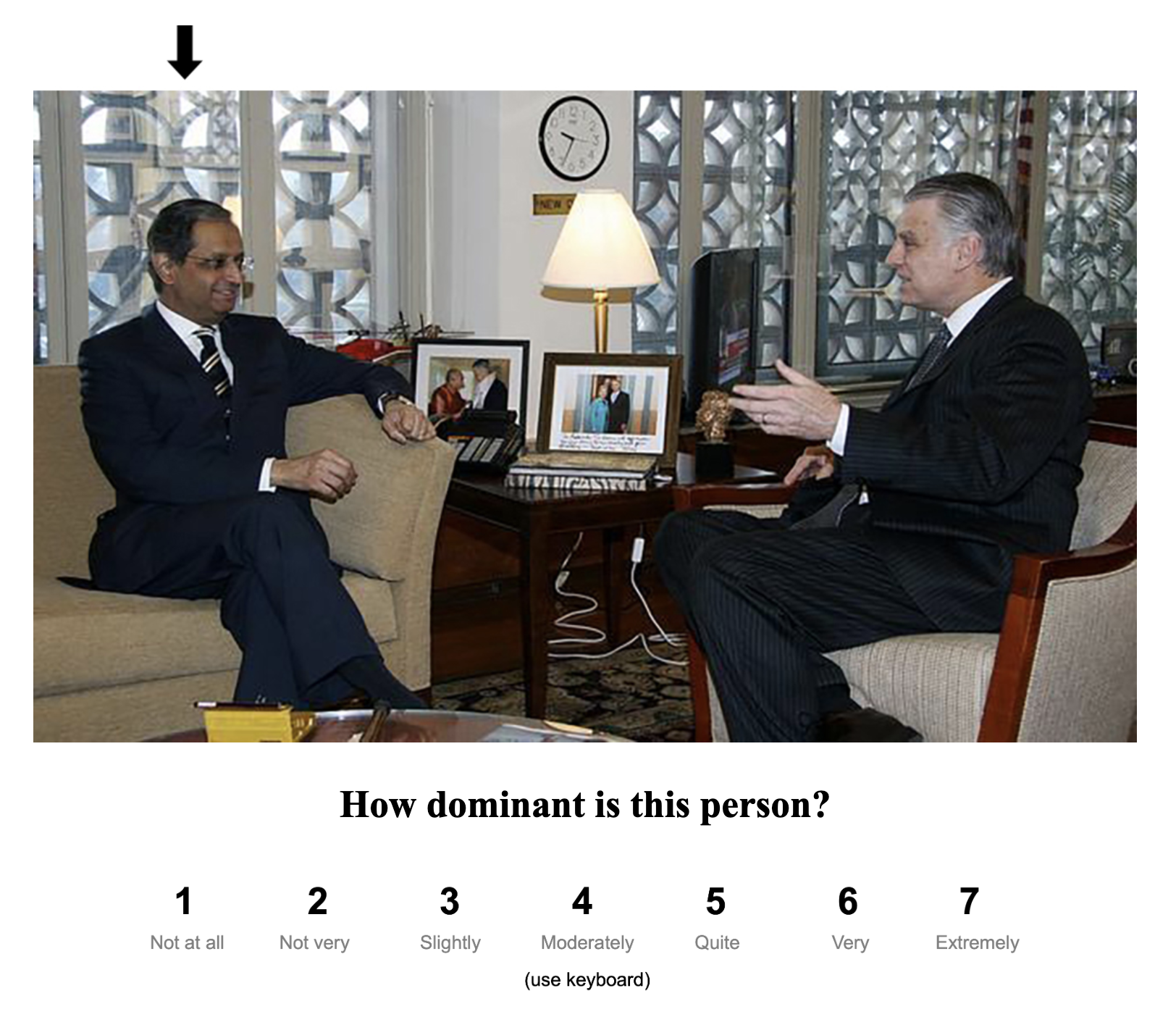 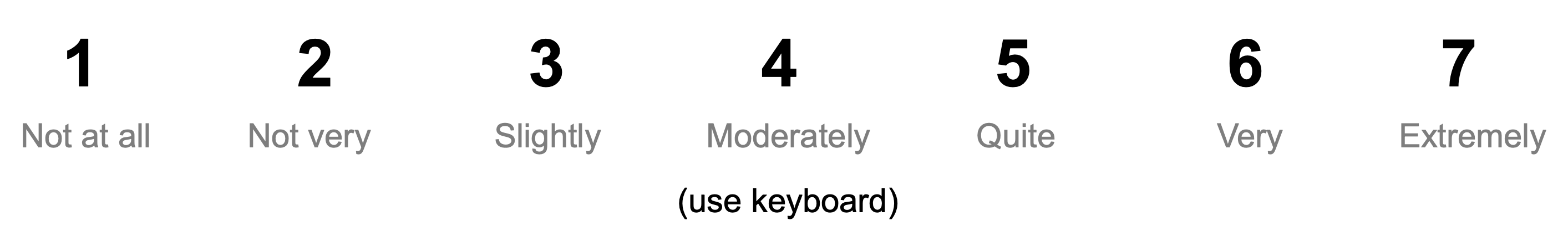 How attractive is this person?
Definition: a person who looks physically appealing.
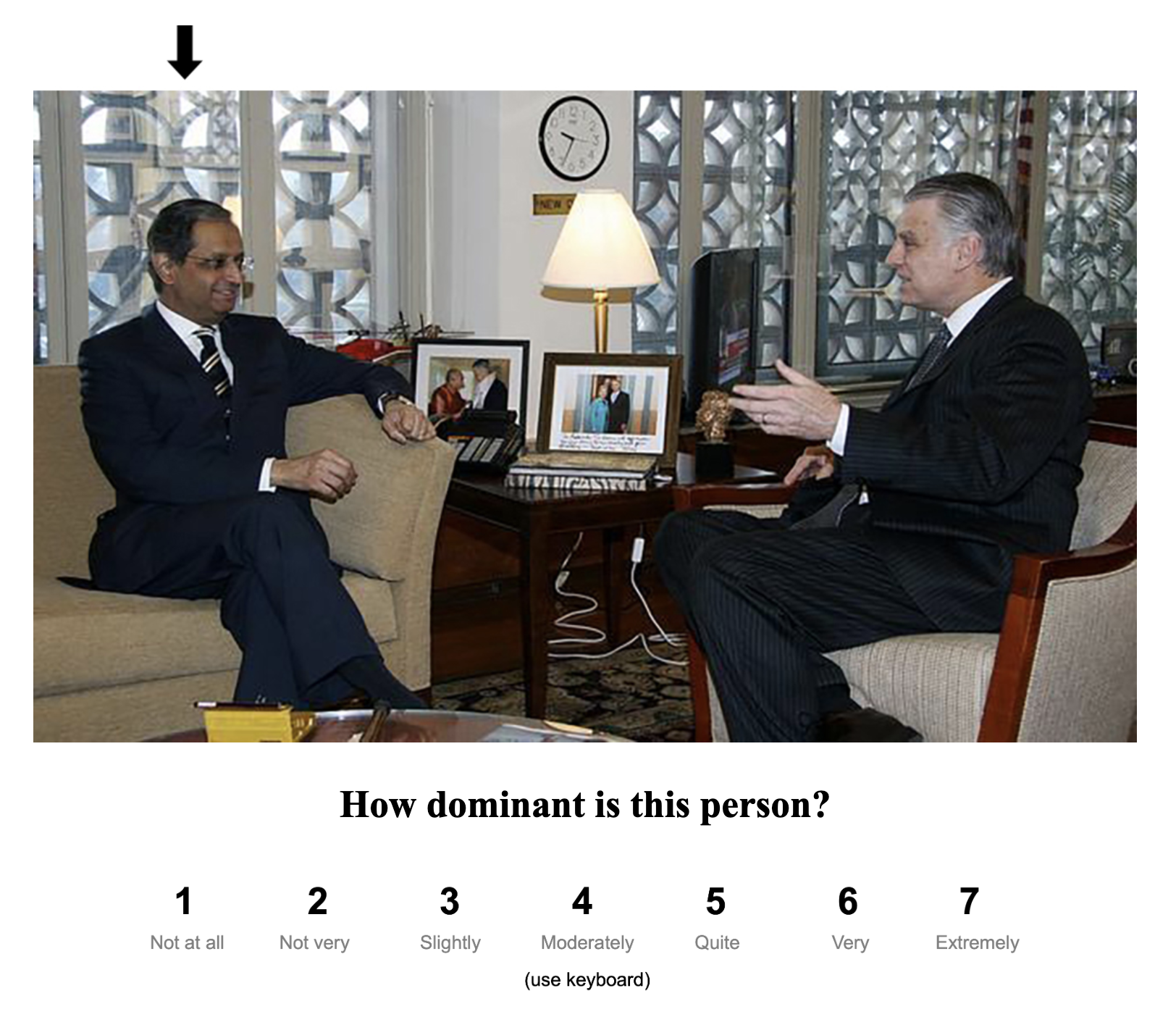 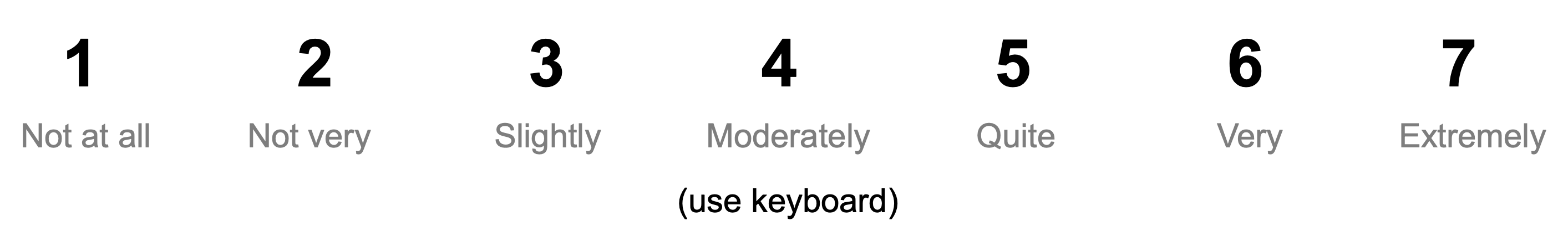 How open is this person?
Definition: a person who is motivated to seek new experiences and consider new ideas.
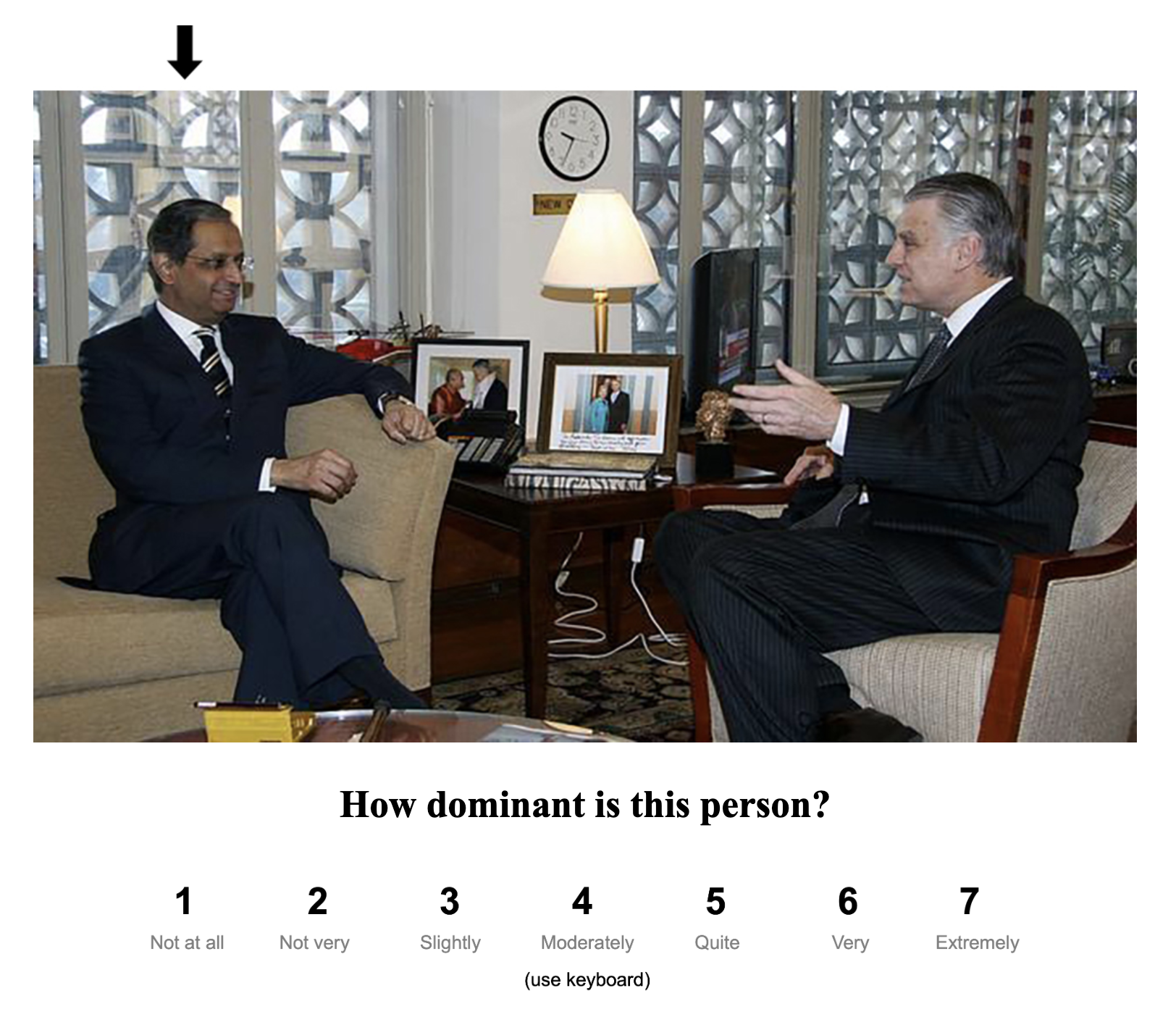 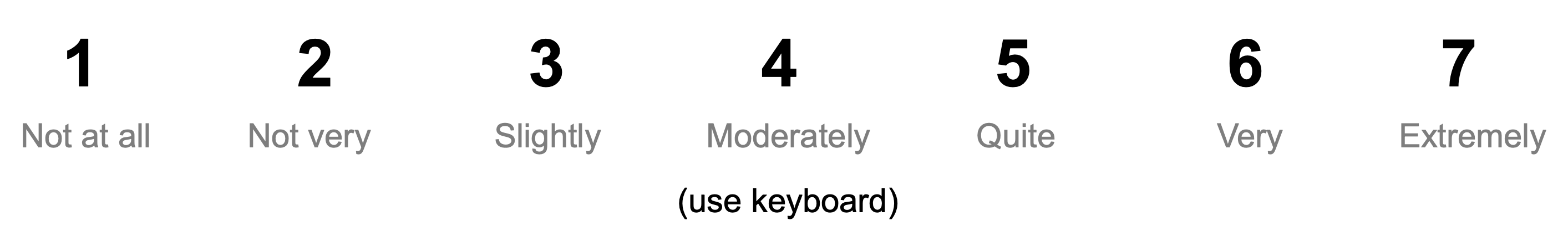 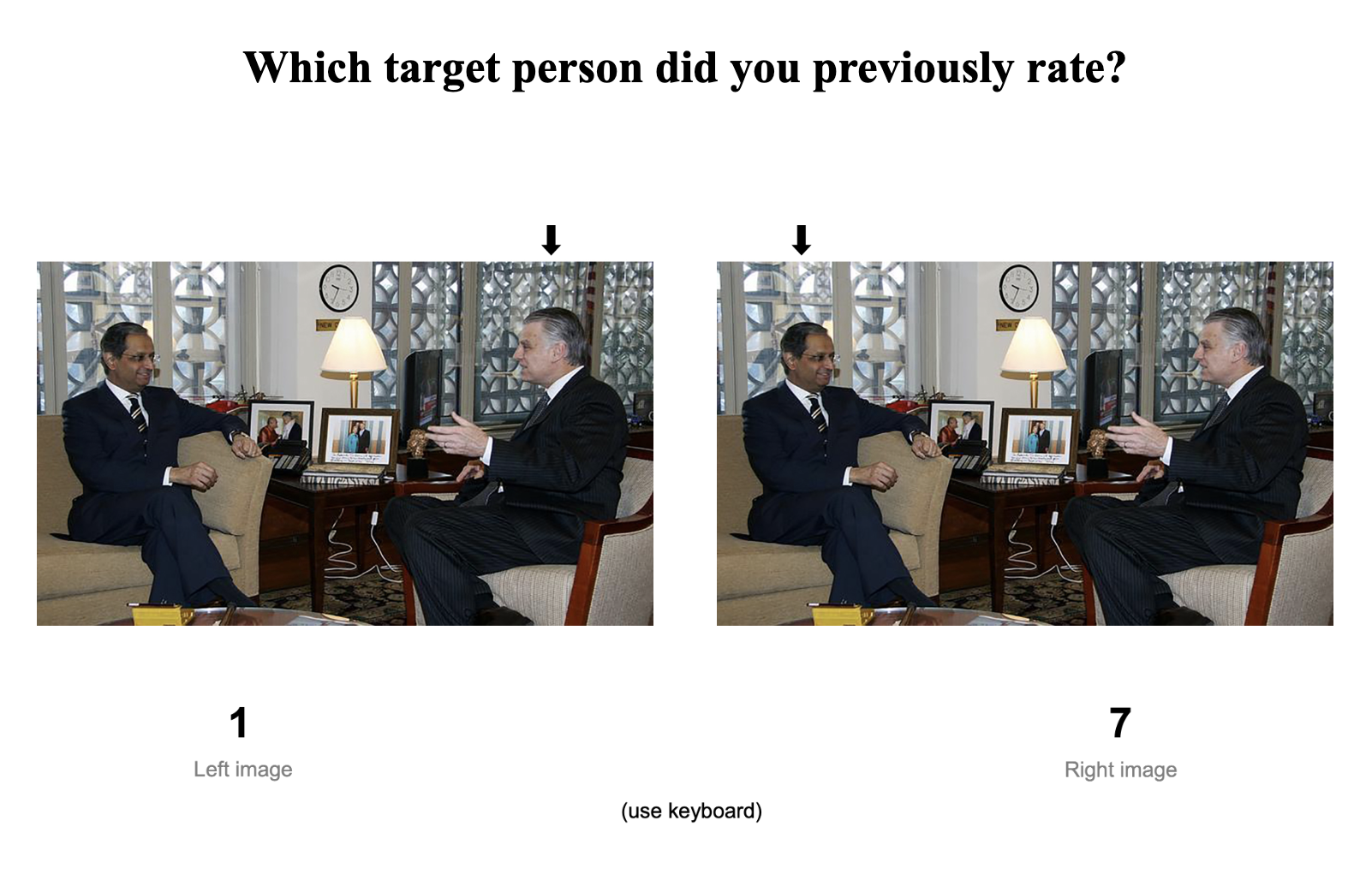 1
2
3
4
5
6
7
Not at all
Not very
Slightly
Moderately
Quite
Very
Extremely
(use keyboard)
1
7
Left image
Right image
(use keyboard)
1
7
Left image
Right image
(use keyboard)